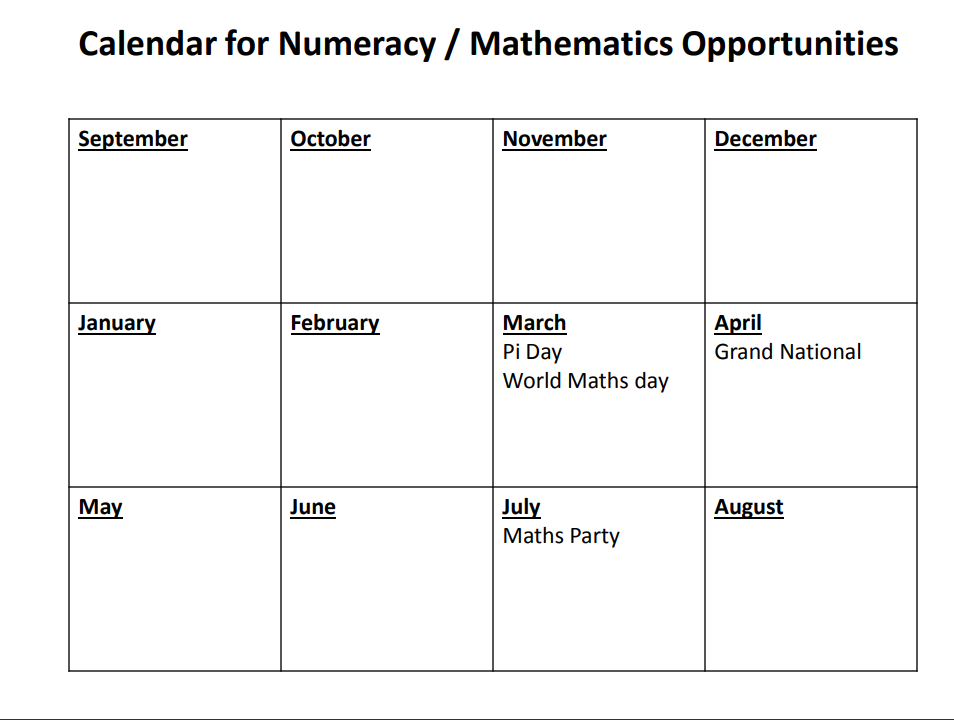 * Children in Need.
* Enterprise – Christmas Fayre.
*HMRC Tax Workshops.
*Primary Inspirations enterprise workshops (Y5/Y6).
*NSPCC Number Day.
*Chinese New Year – themed Maths.
*Launch of Leamington Bank
*COMPACT Careers Carousel.
*Red Nose Day.
*Sport Relief.
*Primary Inspirations enterprise workshops (Y5/Y6).
*Aspirations Week.
*Money Week (10th-16th).


* Primary Inspirations enterprise workshops (Y4).
*Primary Inspirations enterprise workshops (Y5/Y6).
*Dragons Den.
*Enterprise – Summer Fayre.
*Science Week